Additio: herramienta de evaluación competencial
¿Qué es Additio?
¿Qué es Additio?
Es una herramienta para el control y organización de las clases
Gestiona, sobre todo,  aspectos de evaluación y de planificación
¿Para qué sirve Additio?
Gestión
Planificación
Evaluación
Calendario
Centralización
Gestión
Gestión del grupo de alumnos
Plan
Programación de aula y seguimiento de la misma
Central
Posibilidad de gestion única para todo el centro
Evaluación
Gestión del control de notas
Calendario
Integración de calendario y seguimiento de las tareas
Componentes de Additio
Gestión de Grupos
Gestión de los integrantes de nuestro grupo de alumnos y alumnas
Permite importar desde otro grupo o desde un archivo de Excel
Permite extraer los datos de otros servicios (Google, Office 365, etc.)
Gestión de Grupos
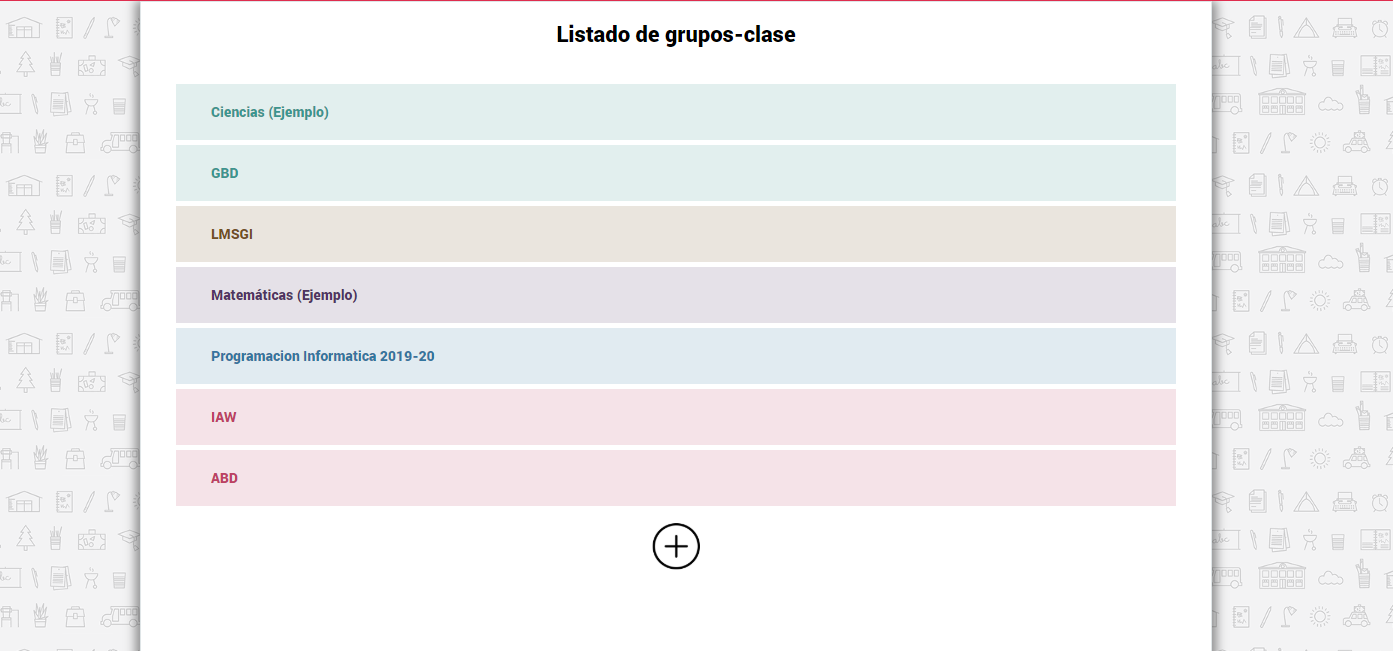 Cuaderno de notas
Es el sitio en el que observamos la evaluación del grupo
En este espacio se configuran los ítems que calificaremos y la forma de calcular la nota
Cuaderno de Notas
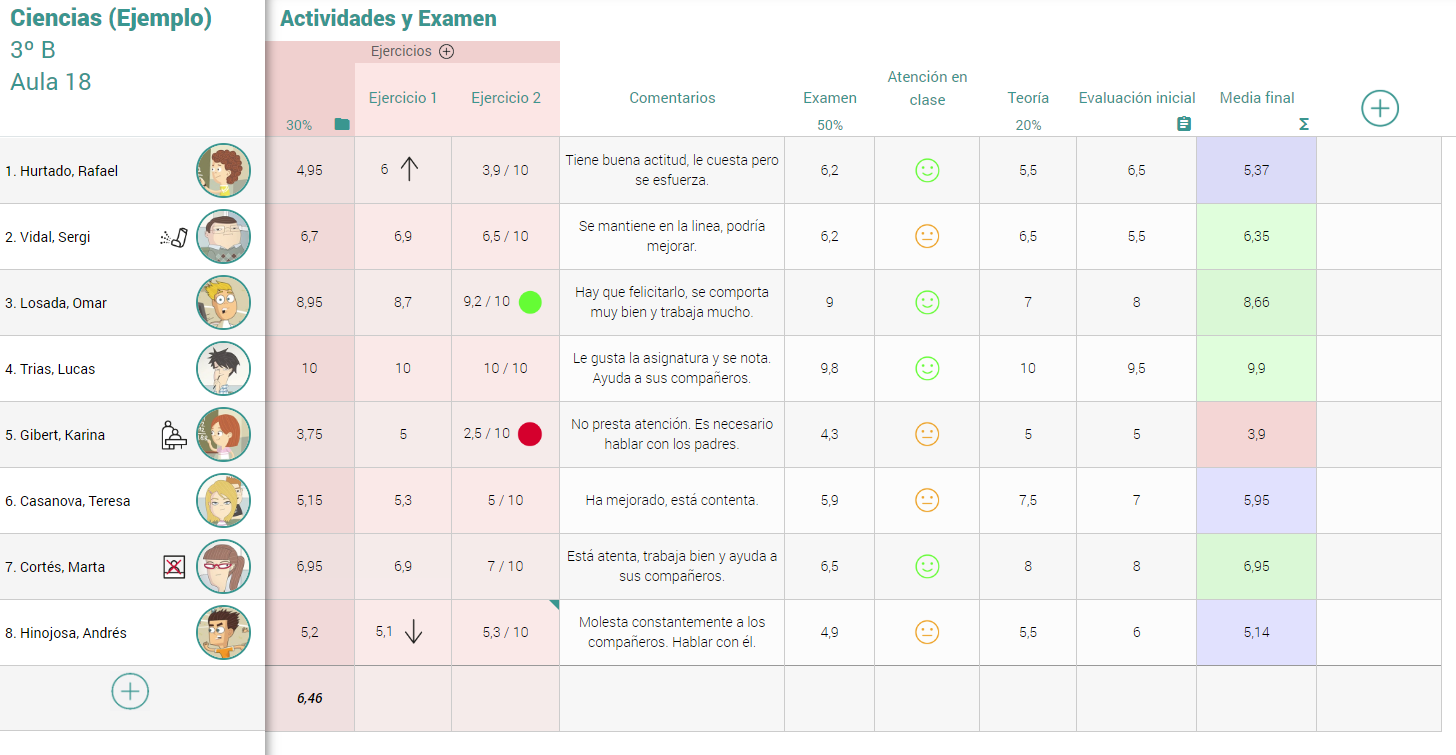 Calendario
Muestra las horas de las clases y las asignaturas que se imparten
Permite acceder a todos los elementos de la clase
Calendario
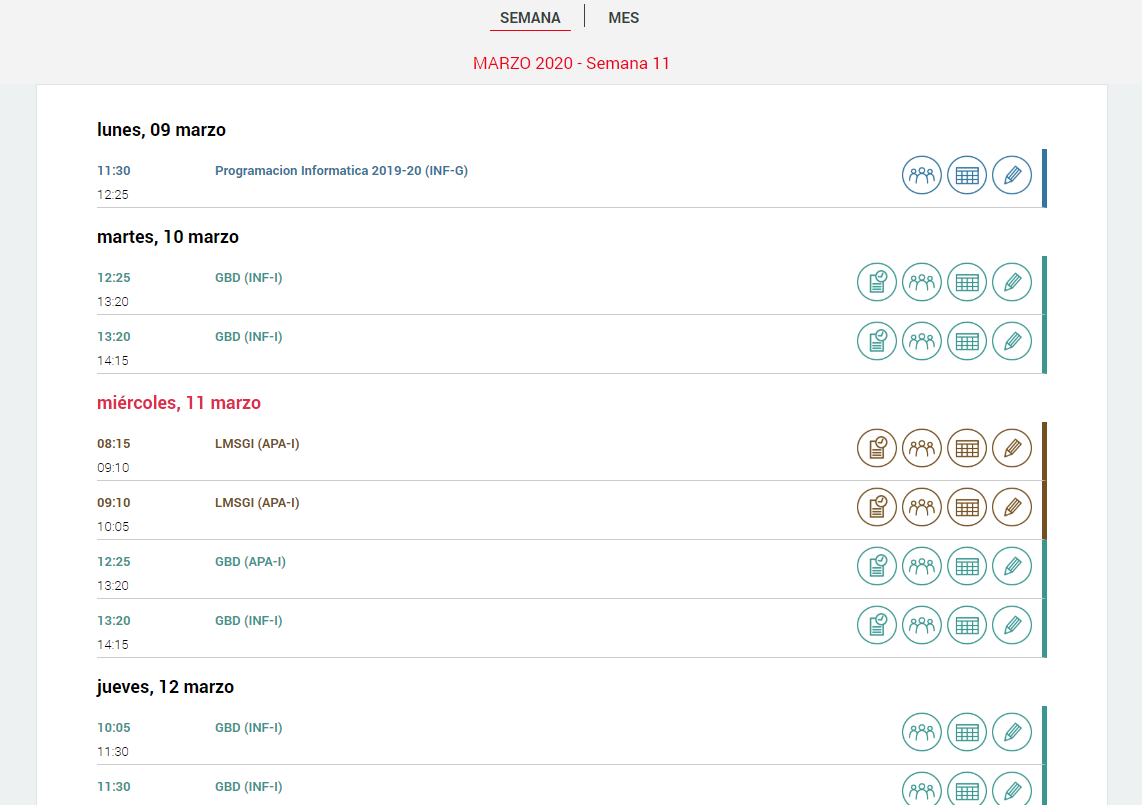 Calendario
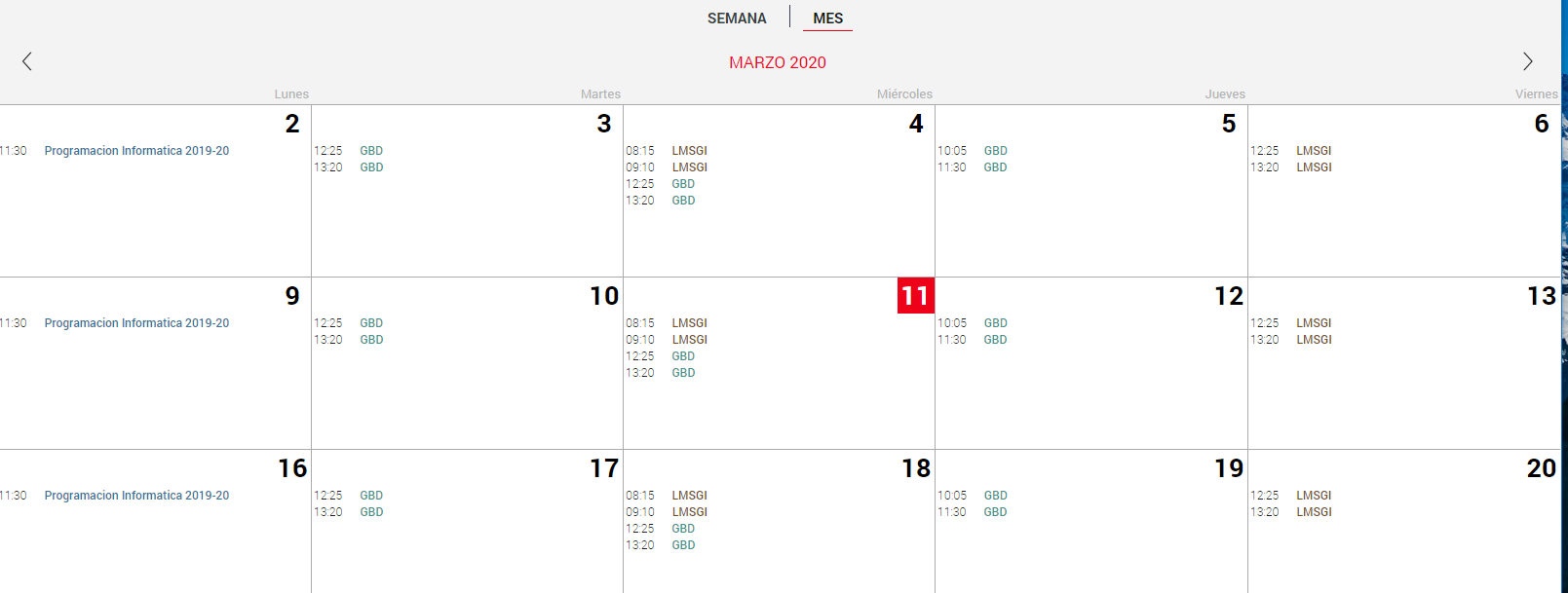 Planificación
Permite programar las unidades y las sesiones
Permite realizar el seguimiento de las mismas
Planificación
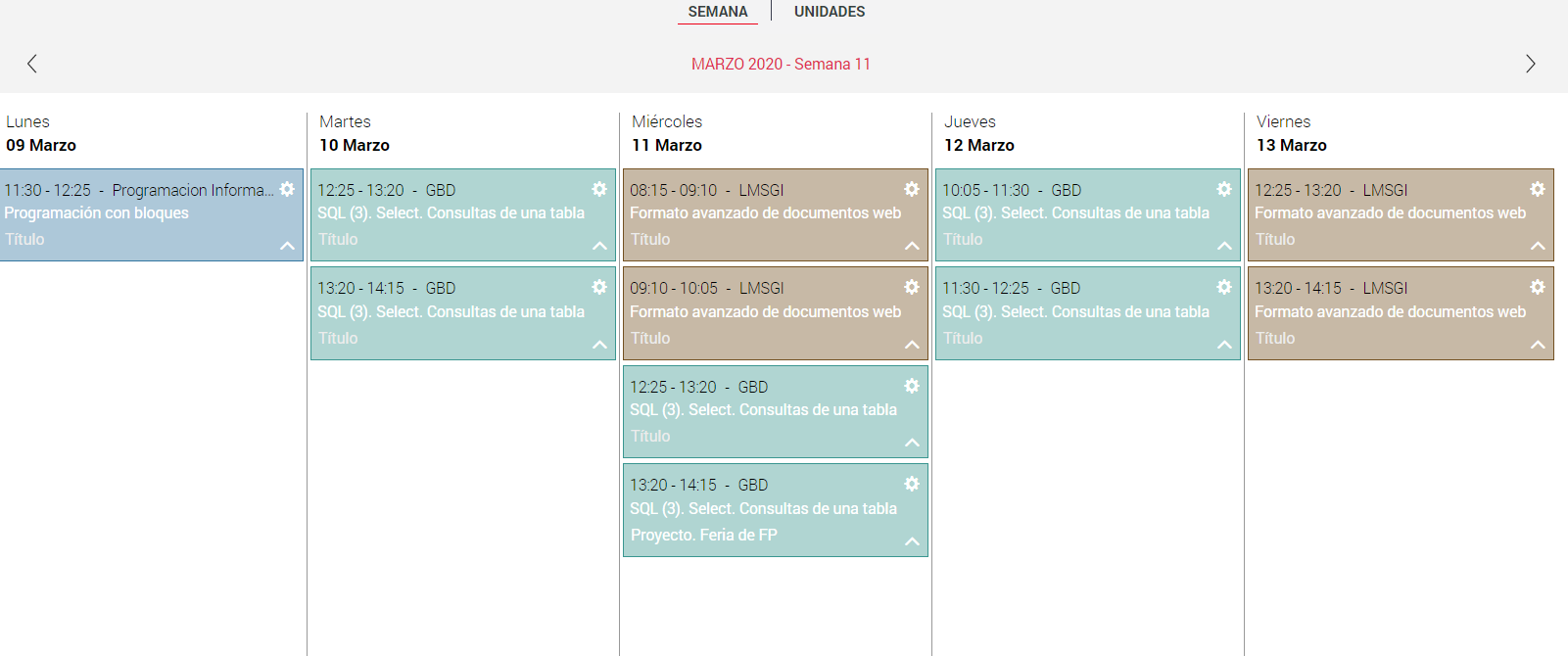 Planificación
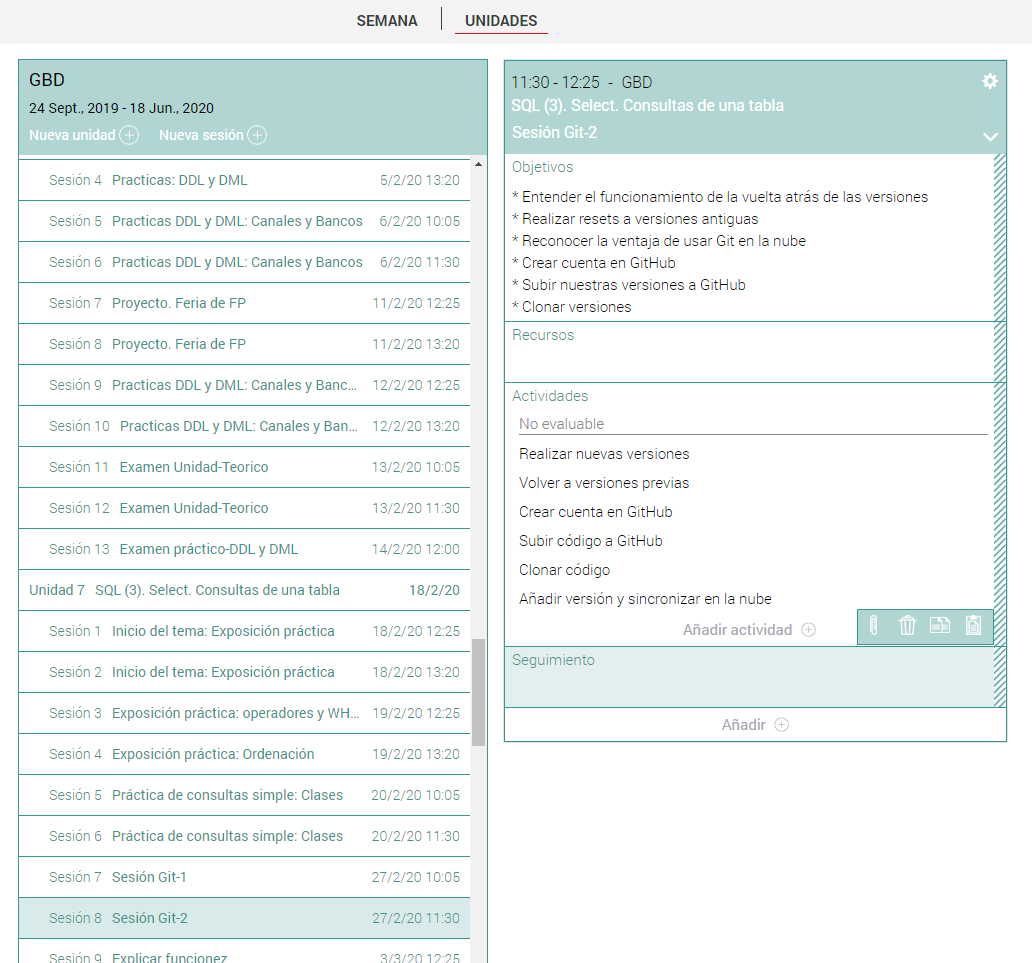 Recursos
Materiales que podemos subir y utilizar
Recursos
Anotaciones
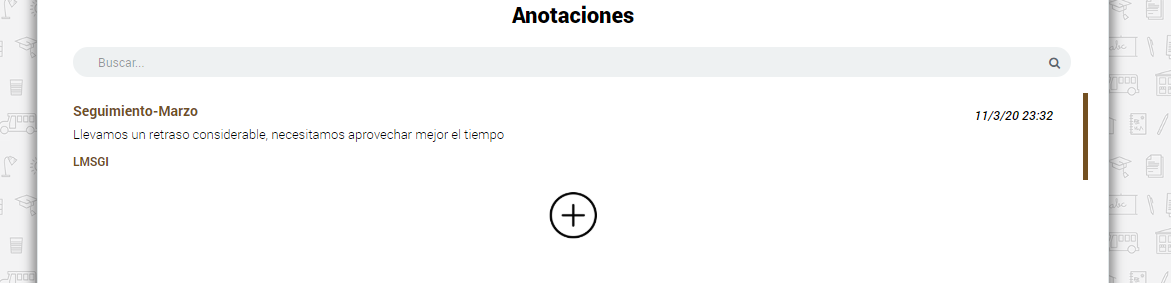 Licencias de Additio
Tipos de licencia
Plus
Collaborate
Additio for Schools
Se permite una prueba de 7 días
Para uso individual de un profesor o profesora a través de Additio App
Permite todo lo que aporta Additio para ser usado en la web y en hasta 3 dispositivos móviles
Precio: 9€ al año
Plan para un centro educativo entero
Permite compartir datos entre docentes (calendarios, planificaciones,...)
Permite centralizar aspectos (grupos, rúbricas, calendarios,....)
Precio a consultar
Incluye lo anterior 
Incluye cuentas de alumnos y familias
Permite usar la plataforma de comunicación
Permite informes globales. 
El precio se consigue tras contactar
Orientativo: 2,75€ por alumno (mínimo 250€)
Darse de alto en Additio
Pasos para darse de alta
01
Ir a https://www.additioapp.com/es
02
Hacer clic en "Registrarse"
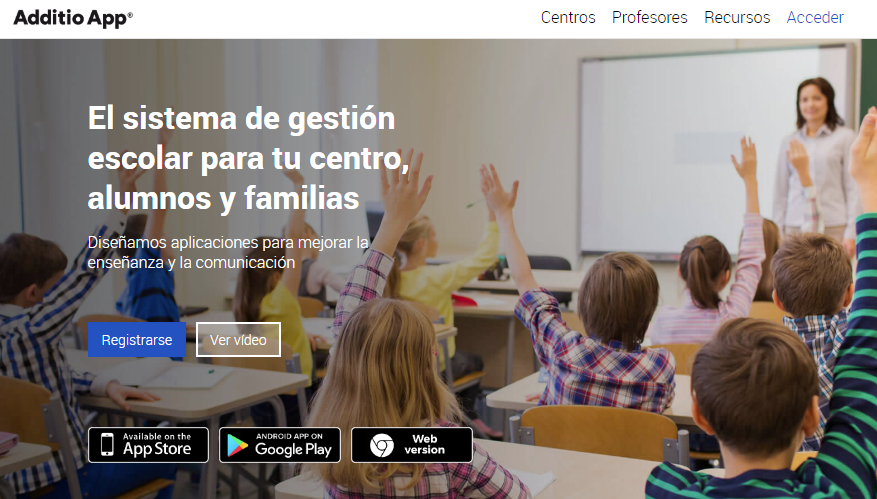 Pasos para darse de alta
03
Introducir los datos de registro
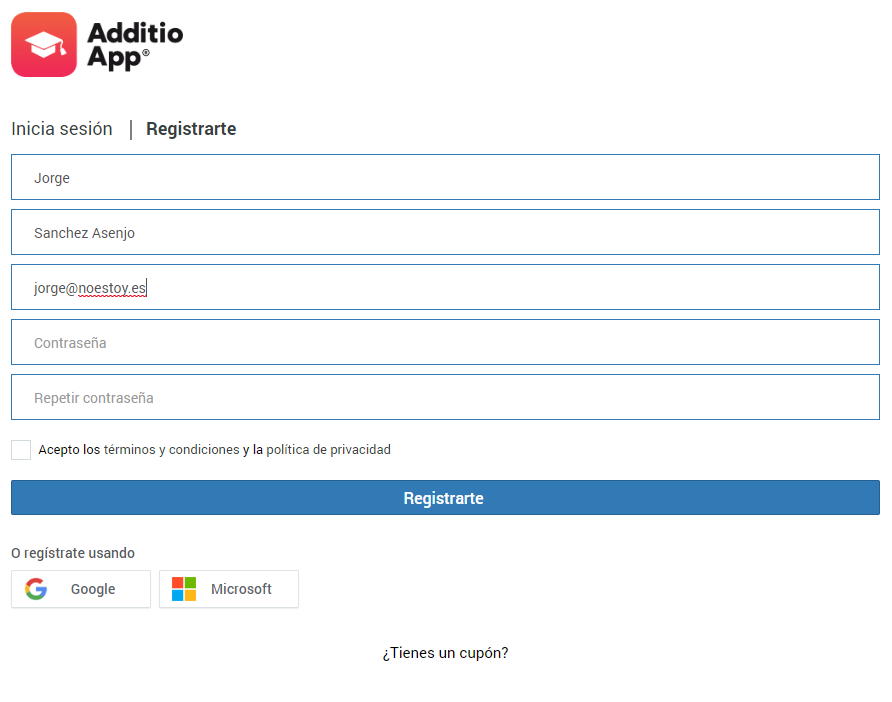 Nota sobre el alta
Podemos rellenar los datos usando el correo o
Podemos darnos de alta con una cuenta de Google o Microsoft
Si la cuenta que usemos de Google es de Google Classroom será fácil asociar nuestros alumnos de Classroom a Additio
Con Office 365 hay integración, pero no tanta como con Google
En todo caso es buena idea usar cuentas de Google o Microsoft para el alta (si las tenemos)
¿Dónde se usa Additio?
Usar Additio
Desde la web: https://www.additioapp.com/es 
Es la opción más potente, la que tiene más opciones
Desde dispositivo móvil
Es la opción más cómoda
Se debe descargar la aplicación
Requiere sincronizar